הדילמה של היהדות המתקדמתוהשלכותיה החינוכיות
בין ארגון קהילתי של "זרם דתי"
ובין
 תנועה ציונית רפורמית
מיכאל לבני
כסלו תשע"ג
שתי דרכים אל הציונות
מכנים משותפים: 
אנחנו עם  (לא דת, לא גזע) – מולדתנו = א"י
    ציונות מדינית	             ציונות תרבותית  
     תיאודור הרצל              אחד העם             





1860 – 1904                     1856  - 1927
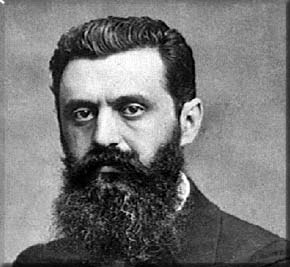 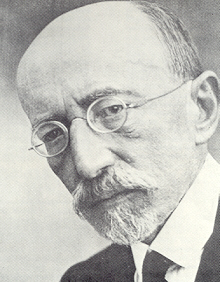 ציונות מדינית	  ציונות תרבותית
מדינת היהודים  /           מדינה יהודית
 "ככל העמים"              ייחודי – משימתי
במתכונת מערבית         תשומה של המורשת
בגלל מצוקה פיזית       בגלל מצוקה תרבותית
(אנטי-שמיות)             התבוללות (בפרט תרבותית)
 תועלתי                        ערכי - מהותי
בטחון פיזי וכלכלי         המשך קיום יוצר לעם
מטרה מוגדרת סופית    מטרה אין-סופית
כעת - "פוסט-ציוני"       לעולם תהיה ציונות
ניגוד או שילוב?  "מדינה יהודית ודמוקרטית"
ציונות תרבותית
מדינה יהודית כמסגרת לתחיה יהודית לאומית
חזון נבואי של תיקון אדם – עם - עולם
תשומה: ממורשת עם ישראל
המשך קיום יוצר של עם ישראל באשר הוא
4
תרגום המתכון לתנועת נוער ציונית
תנועת נוער כמסגרת של חיברות ותירבות
אל הגשמת חברה אחרת
לעומת ארגון נוער המחנך להמשך קיום ופיתוח (?) של חברה קיימת
הסכנה - אובדן המתח – שתי אפשרויות  
טמיעה לתוך חברה קיימת או   התנתקות מהחברה = דמוי כת
5
ציונות תרבותית במאה ה-21
המדינה כמסגרת לקידום תיקון אדם-עם-עולם
חזון/חזונות של תחיה  -  "הרבה פתחים למקום" 
             "באין חזון יפרע עם"   משלי 28:18
פרמטרים
מדינה יהודית ודמוקרטית
צדק חברתי – קדושת האדם
צדק סביבתי – קדושת הבריאה
התחדשות תרבותית (תורת חיים) פלורליסטית
על הפולחן לשקף את המורשת כולה לרבות הגות ומעש בעידן החדש
6
יהדות רפורמית בישראל - כנגזרת מציונות מדינית
במדינת ישראל כמדינת היהודים ה"פוסט-ציונית", 
"ככל העמים", ליברלית, דמוקרטית היא דורשת 
    שוויון זכויות לכל הזרמים ביהדות (פלורליזם)
העשייה:  דגש על קהילות פולחן – 
   מתוך ראייה כי יהדות רפורמית היא זרם דתי ביהדות
הגעה אל הציבור (OUTREACH) על ידי שיווק מגוון של צרכים פולחניים וחברתיים על בסיס קבע או מזדמן
מנהיגות מקצועית בשכר – מימון חיצוני בעיקר מחו"ל
בתפוצות:
שתדלנות למען ישראל ולמען תל"ם בפרט
תגבור זהות יהודית / מחויבות יהודית ויהודית רפורמית – בנוער בפרט
7
ציונות רפורמית
כדרש רפורמי על הציונות התרבותית מחייב:
אידיאולוגיה/חזון – מפה מקיפה קוגניטיבית לאן התנועה מבקשת להגיע
חינוך ציוני רפורמי פורמלי מגן עד י"ב וסוף הצבא
חינוך לא פורמלי (תנועת נוער אוטונומית) המחנכת להגשמה  במסגרות מיקרו המממשות את החזון במקרו
קהילות המגשימות אורח חיים ציוני רפורמי כ"תורת חיים"
נורמה של מנהיגות בהתנדבות כחלק ממסלול בחיים פעילות בלהט ובאמונה–"בכל לבבך, ובכל נפשך ובכל מאודך"
תנועה השואפת להניע את החברה אל עבר החזון
8
החלוציות והרפורמה כתנועות תיקון
אתגרי הציונות הרפורמית
לגבש חזון (חזונות) של "תורת חיים" ציונית רפורמית ותכנית פעולה לקדם את מימושו
פיתוח שלבים של חינוך ציוני רפורמי 
   קוגניטיבי וחוויתי
גיוס מסה קריטית של חברים מחויבים לקדם את תכנית הפעולה בחייהם האישיים, יחד עם אחרים – חיים של שליחות
דגמים של קהילה המממשים את החזון ב"מיקרו" ומהווים מגדלור לחברה ב"מקרו".
נקודת מוצא: "אם תרצו אין זו אגדה" (תנועה מודרנית)
לעומת סקר שוק / בחינת "המציאות" (פוסט-מודרני)
10
[Speaker Notes: ee]
תודה להקשבה!
כאן תם שלב העמדת הדילמה -  
של תלם ושל נוער-תלם : 
ארגון או תנועה?
שאלות – הערות – הארות?
השלב הבא:  
האם  פוסחים על שני סעיפים?
האתגר:   
הבהרת ערכים/עימות ערכים
 בחינוך הומניסטי